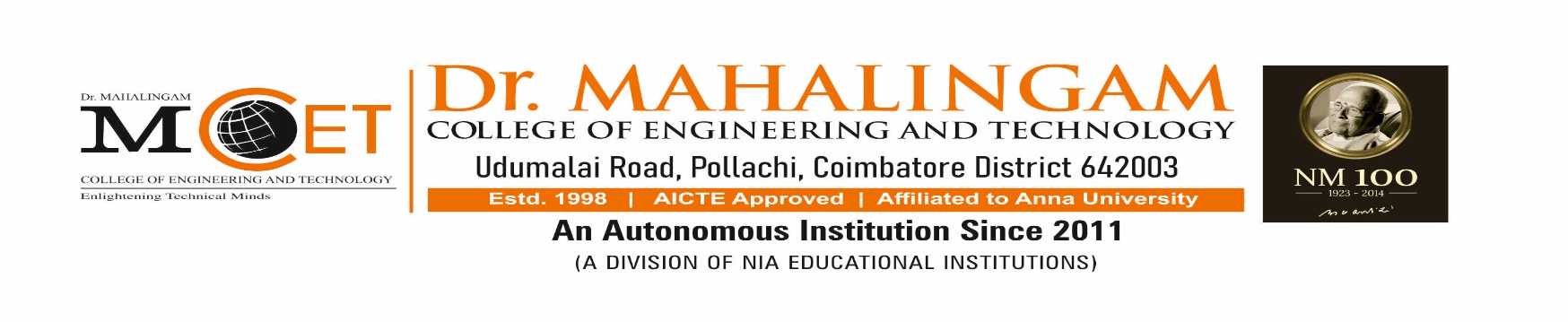 Office of Dean Research and Innovation 
Periodical Review Meeting –External R&D Project
10/4/2023
Extramural R&D Project- Review
1
Contents
Project details
Project staff details
Problem statement
Objectives
Proposed solutions
Methodology
Details of Purchase of Equipment
Photographs of equipment purchased
Workdone as on date
Outcomes
Publications
Photograph & video of implemented project
Future plan
References
10/4/2023
Extramural R&D Project- Review
2
Project details
10/4/2023
Extramural R&D Project- Review
3
Project staff details
10/4/2023
Extramural R&D Project- Review
4
Problem statement
10/4/2023
Extramural R&D Project- Review
5
Objectives
10/4/2023
Extramural R&D Project- Review
6
Proposed Solutions
10/4/2023
Extramural R&D Project- Review
7
Methodology
10/4/2023
Extramural R&D Project- Review
8
Details of Purchase of Equipment
10/4/2023
Extramural R&D Project- Review
9
Photographs of equipment purchased
10/4/2023
Extramural R&D Project- Review
10
Work done as on date
10/4/2023
Extramural R&D Project- Review
11
Work done as on date (contd..)
10/4/2023
Extramural R&D Project- Review
12
Outcomes
10/4/2023
Extramural R&D Project- Review
13
Publications (if any) –R&D project
10/4/2023
Extramural R&D Project- Review
14
Photograph & video of implemented project
10/4/2023
Extramural R&D Project- Review
15
Future plan
10/4/2023
Extramural R&D Project- Review
16
References
10/4/2023
Extramural R&D Project- Review
17
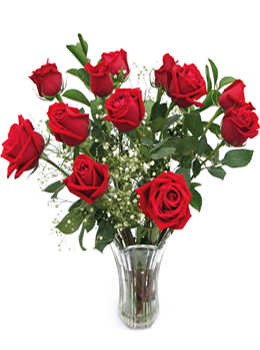 Thank You
10/4/2023
Extramural R&D Project- Review
18